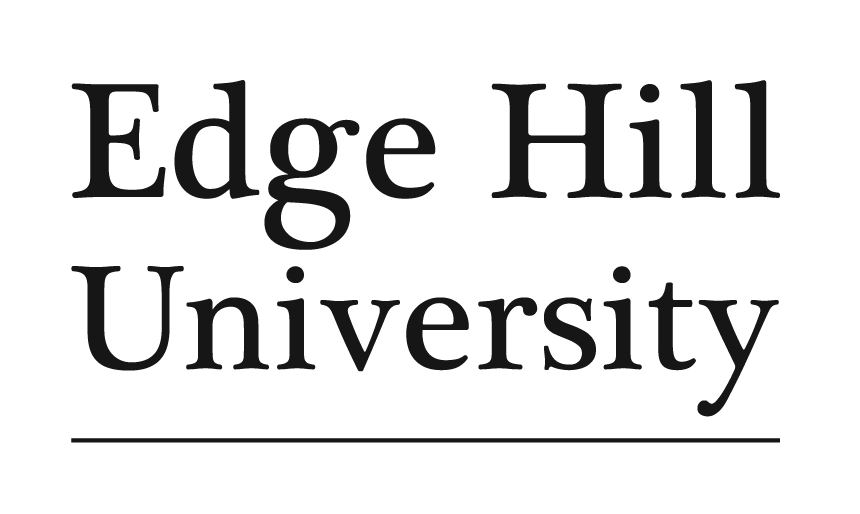 Uniskills First Slide
[Speaker Notes: Standard in all slides]
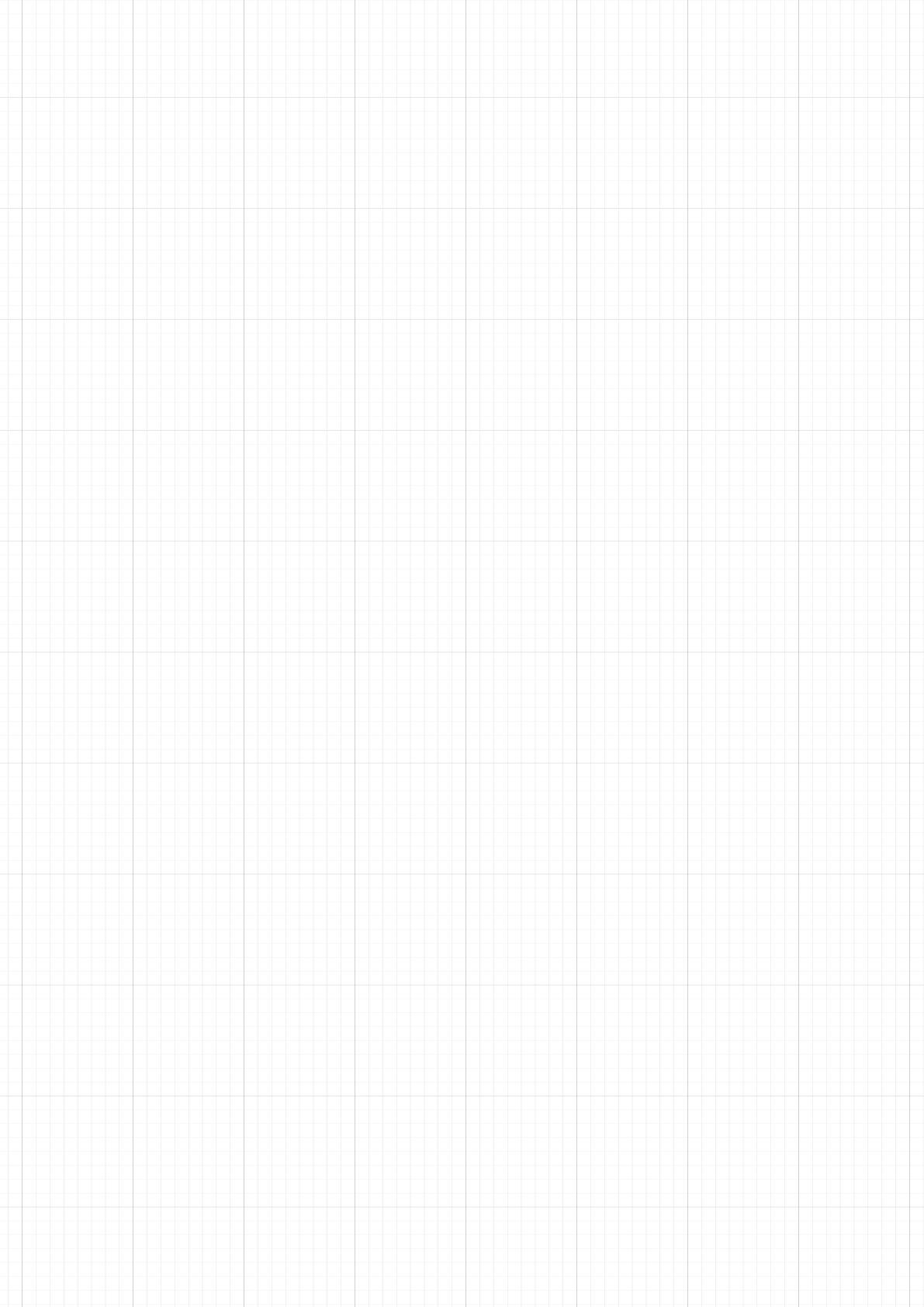 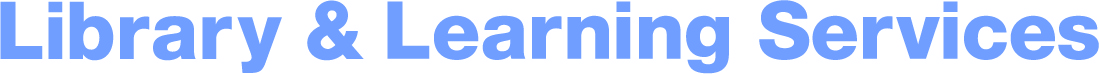 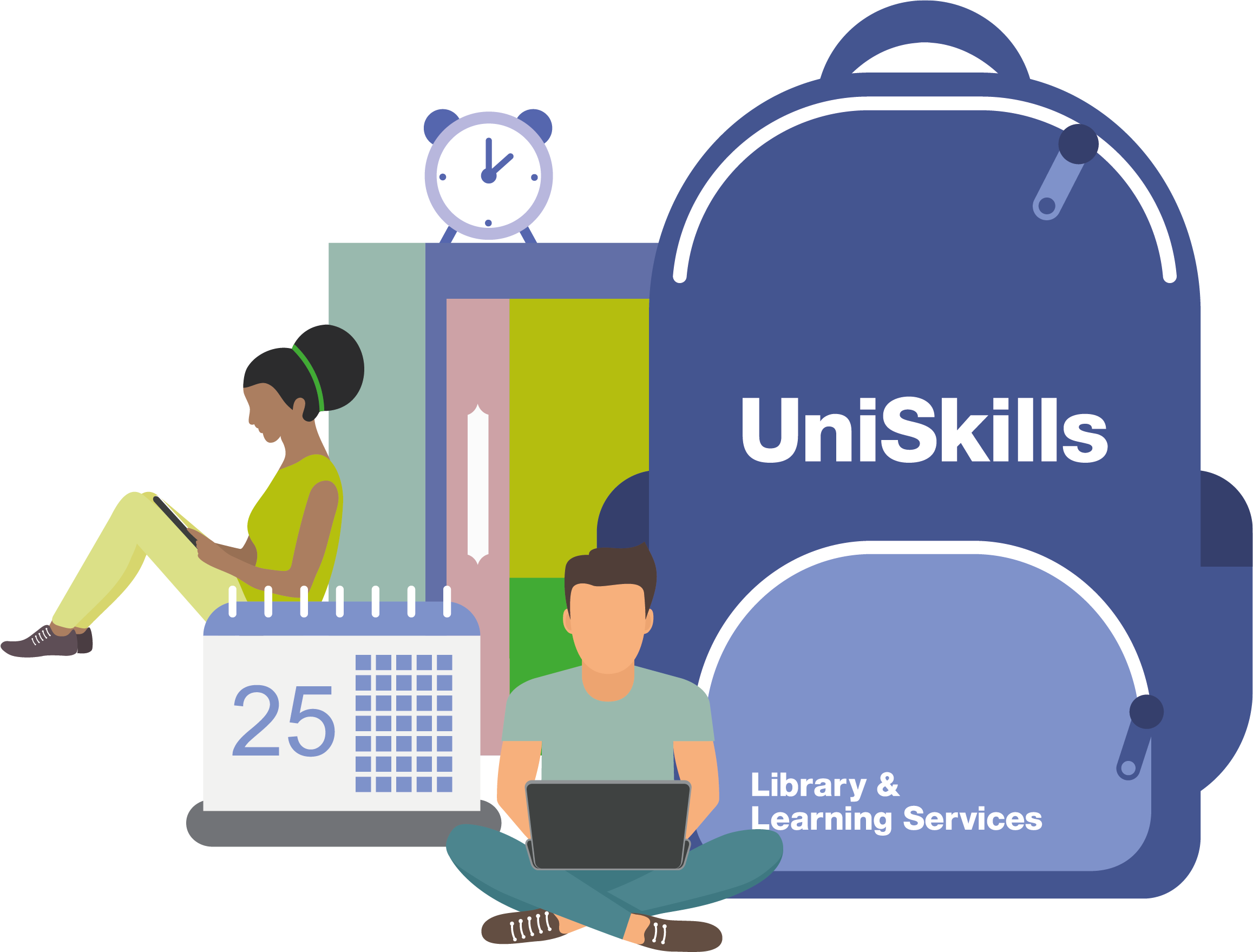 UniSkills
Mastering Microsoft Word
ehu.ac.uk/ls
ehu.ac.uk/uniskills
[Speaker Notes: Standard in all slides – update title]
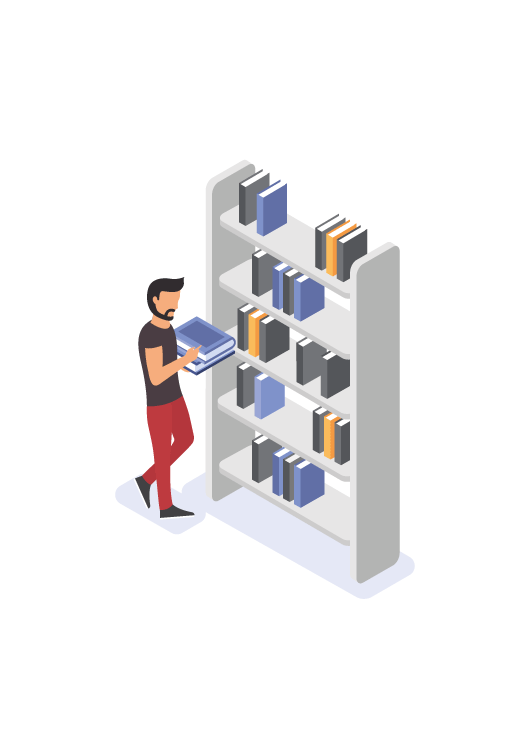 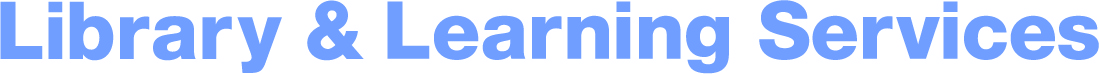 Overview of session
Identify key features in Microsoft Word to assist in writing an assignment. 

Recognise the most popular features to assist in structuring an assignment 
Demonstrate how to review spelling, punctuation, and grammar 
Discuss getting started with your assignment 
Apply the advice to a Word Document
[Speaker Notes: Standard in all slides]
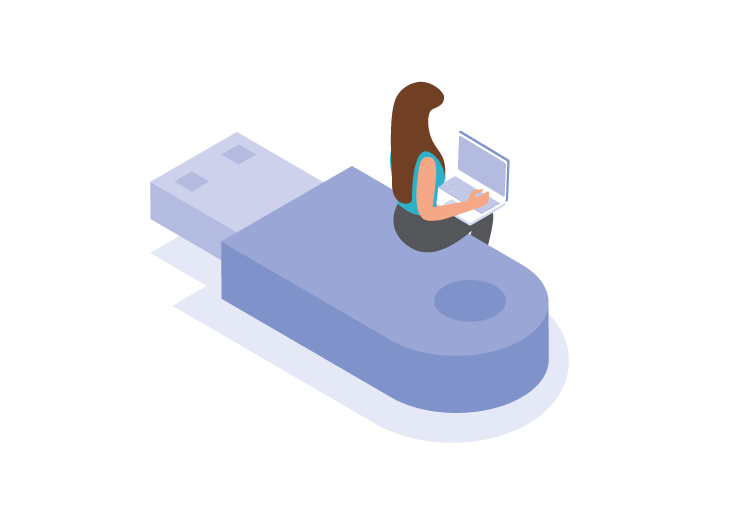 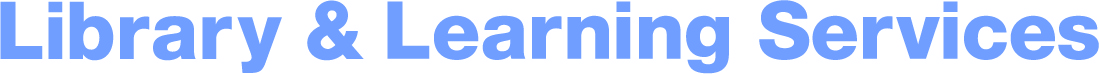 Confidence
How confident are you using Microsoft Word?
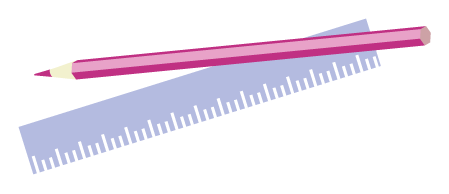 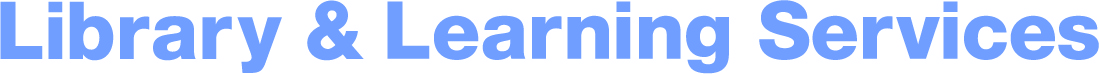 Overview Of Features in the Home Tab
2. Bullet points & number lists
3. Line spacing
1. Font, size & bold
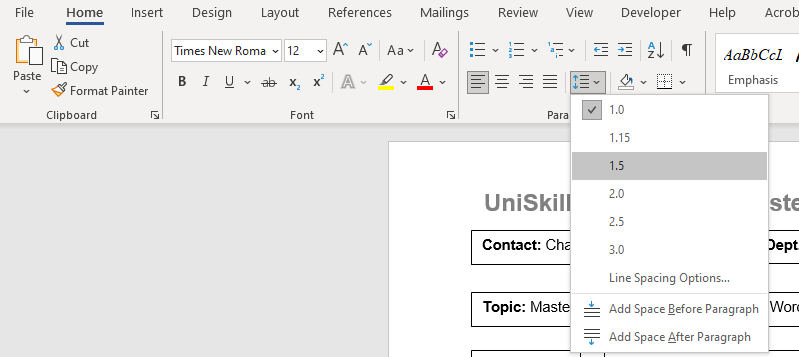 4. Alignment:
Left align
Justified
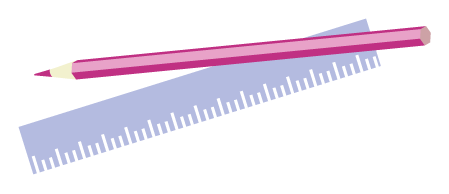 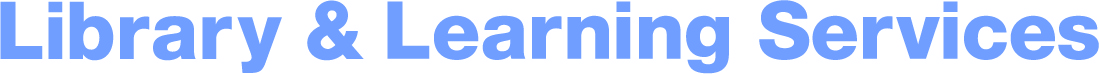 Overview Of Features in the Insert Tab
1. Page numbers
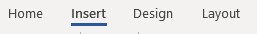 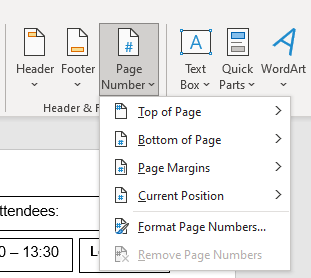 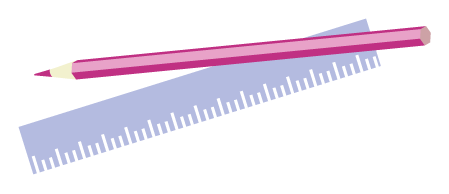 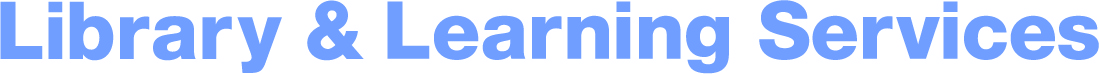 Overview Of Features in Review Tab
4. Spelling & Grammar Editor
1. Editor to check spelling, grammar & refinements
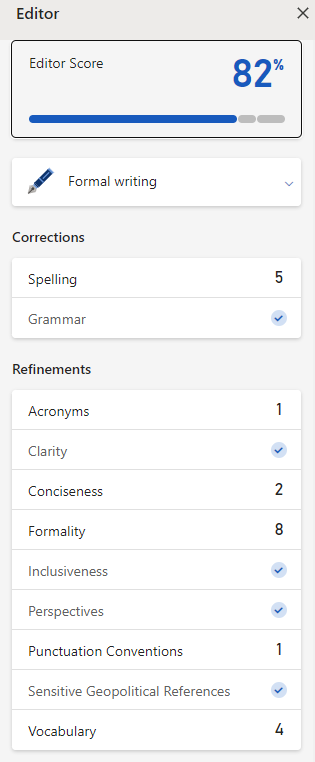 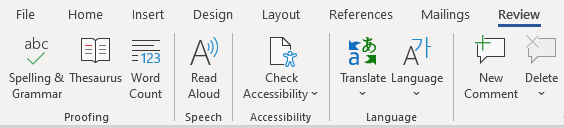 2. Word count to keep you on track
3. Read Aloud, help you proofread your work, and listen for errors.
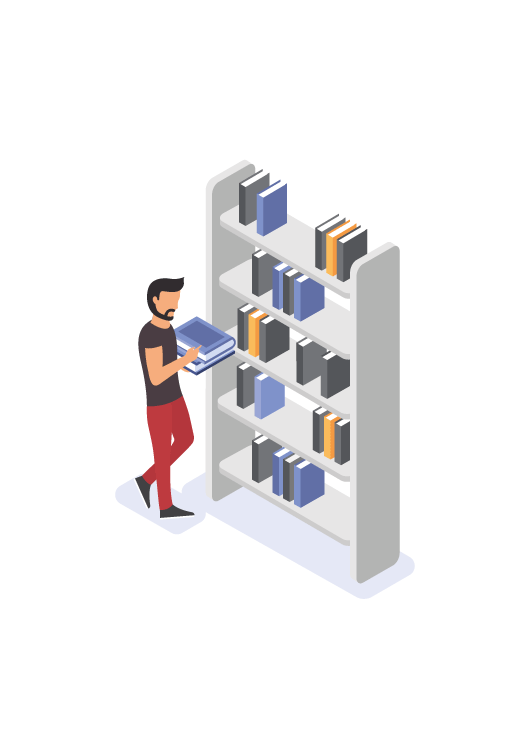 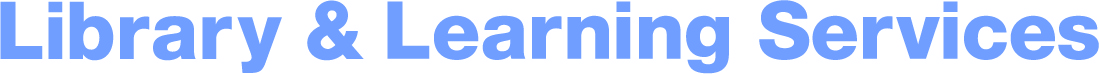 Writer’s Block?
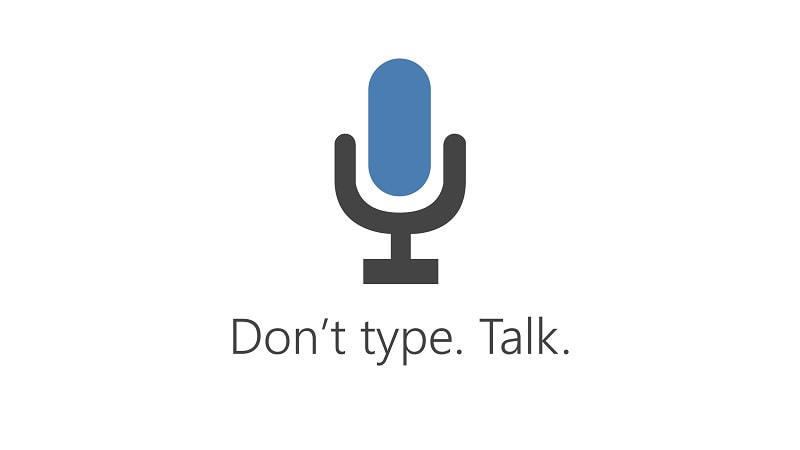 Use Microsoft Dictate to get your thoughts and ideas down on paper before focusing on writing academically. 
(Dictate is found in the Home tab).
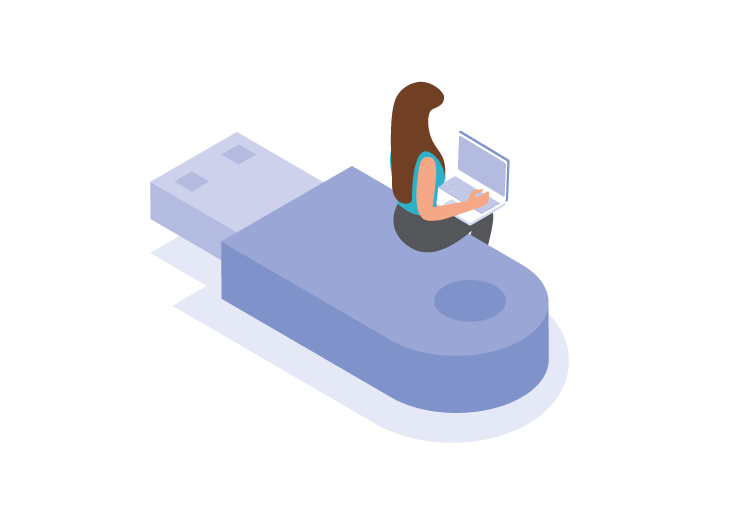 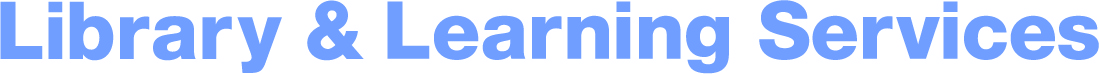 Demonstration
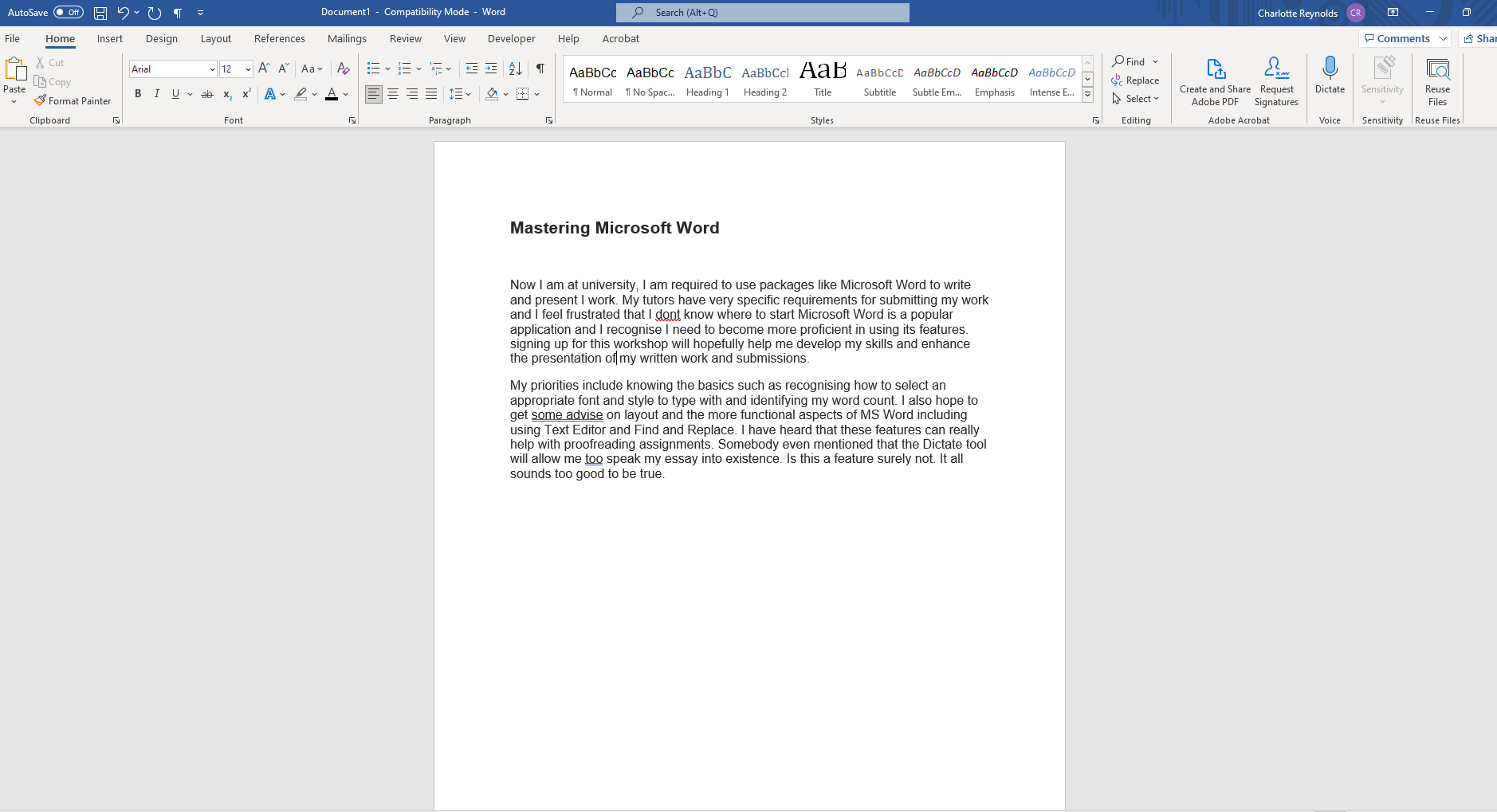 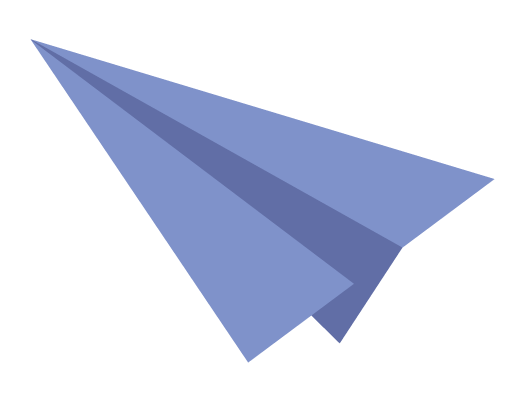 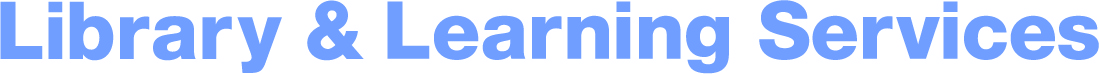 Activity
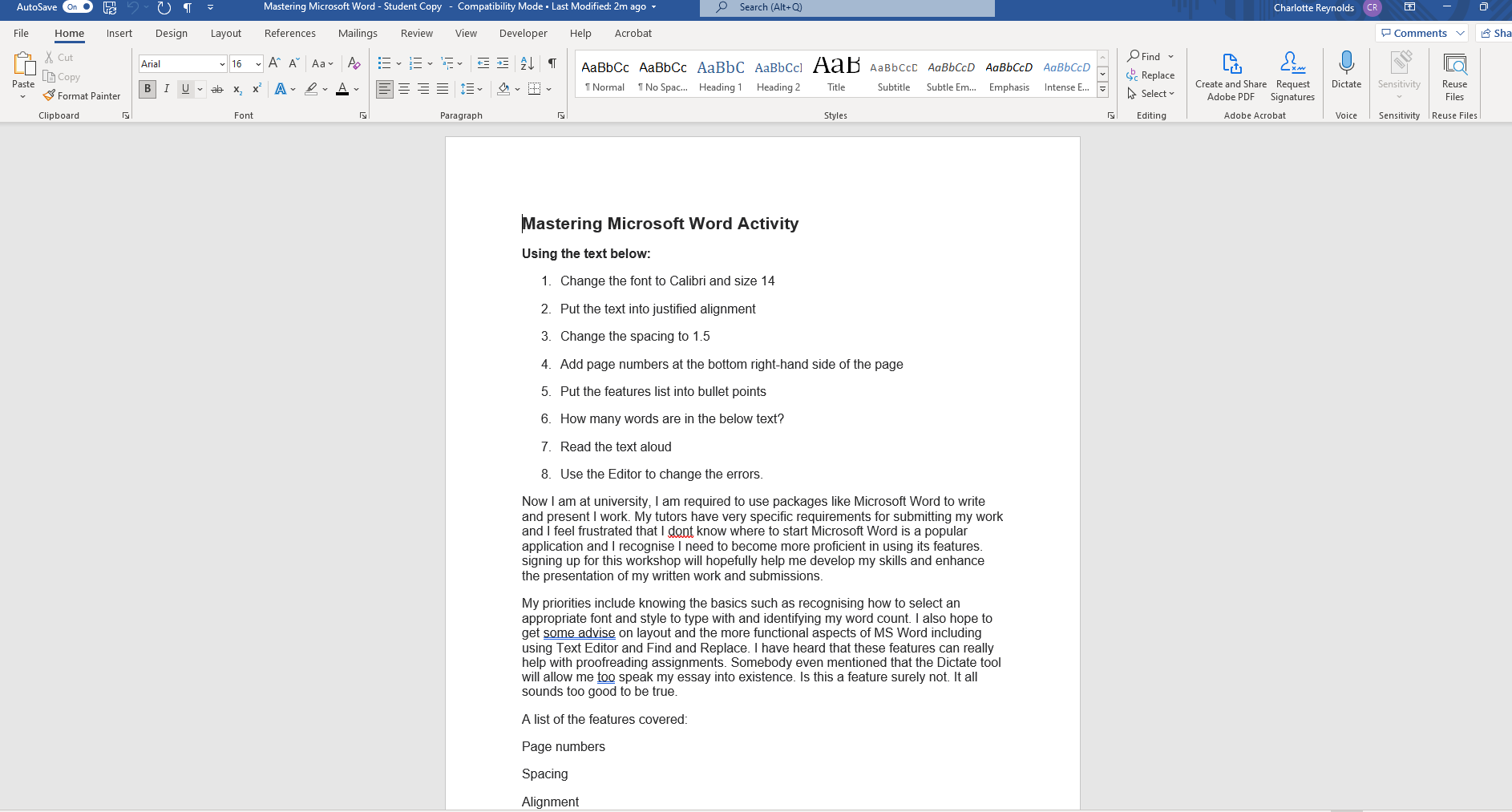 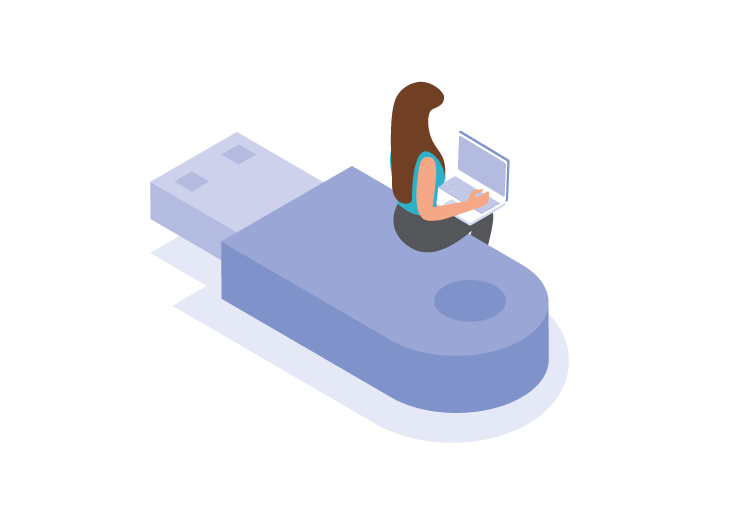 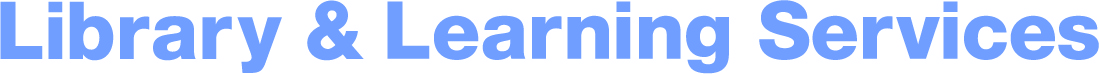 Technologies for Proofreading
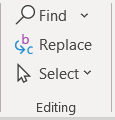 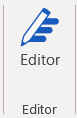 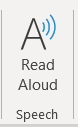 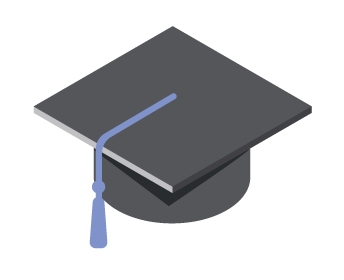 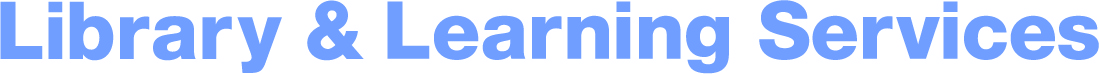 Remember…
Assistive technologies might not pick up every error.
Use the technologies but a ‘human eye’ is still always recommended when proofreading your work.
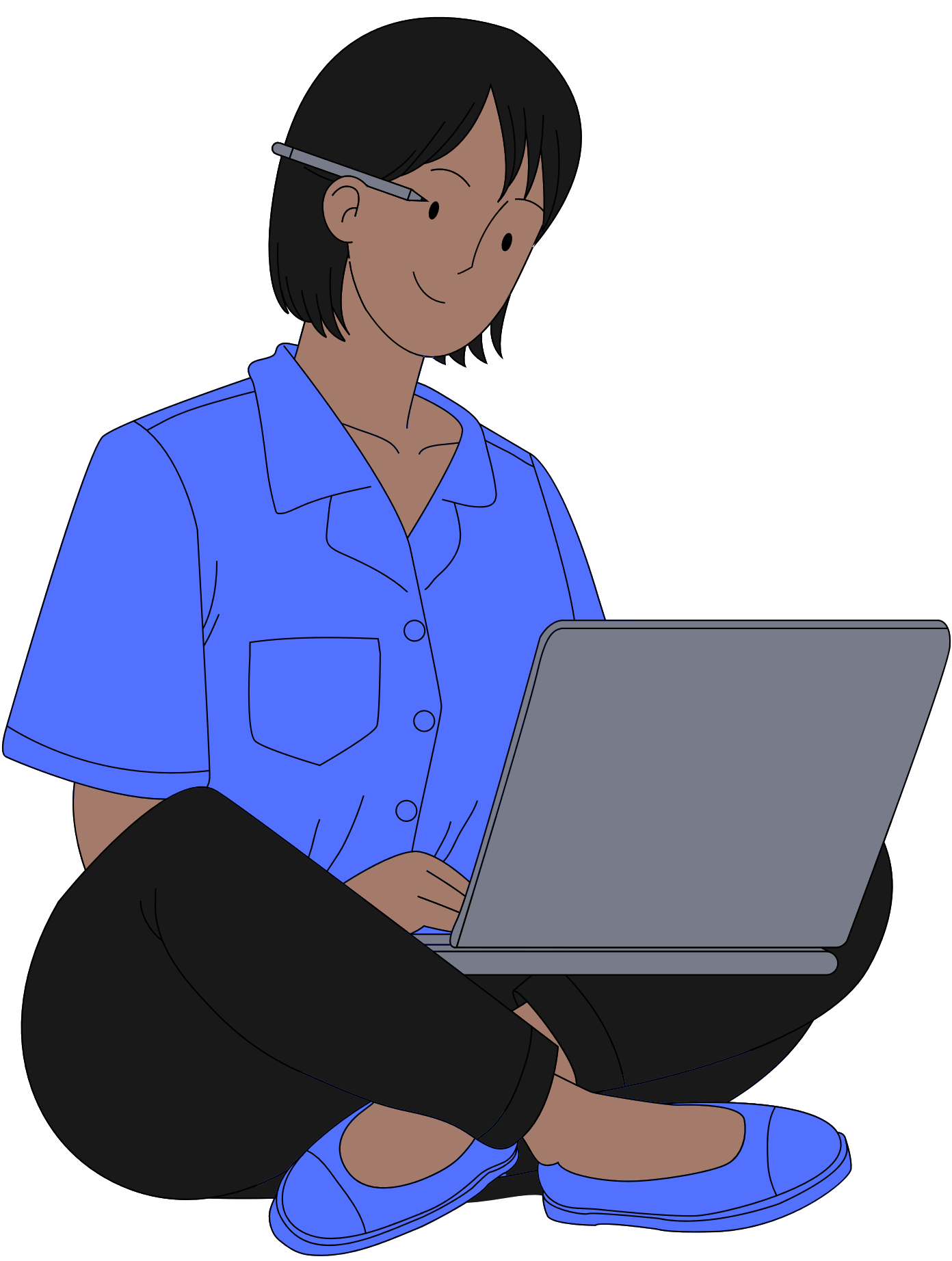 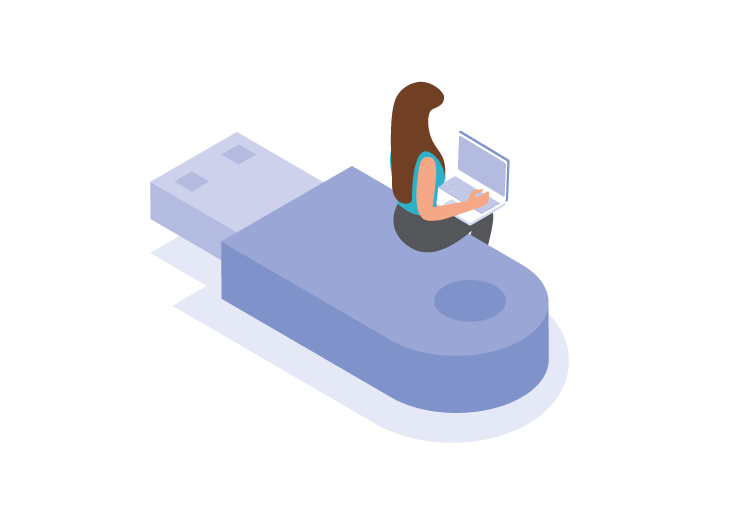 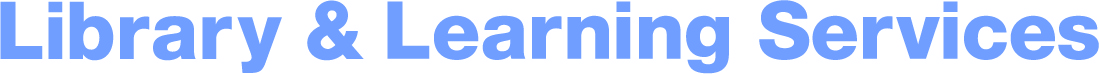 Confidence After Session
How confident are you using Microsoft Word?
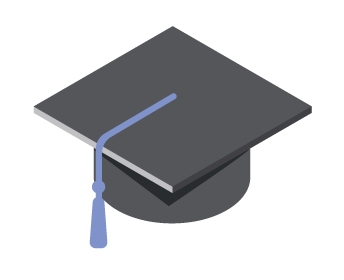 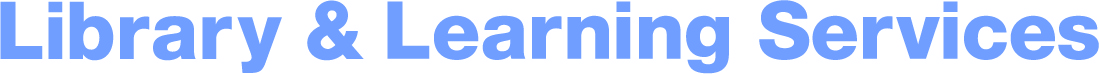 LinkedIn Learning
At Edge Hill, all students have access to LinkedIn learning with courses that add to your LinkedIn profile to help with your studies and employability. 

Below are two courses on Microsoft Word:

Word Essential Training
Word Formatting and Styles in Depth
[Speaker Notes: Change to correct screen shot and URL – HIDE if no suitable toolkit to link to]
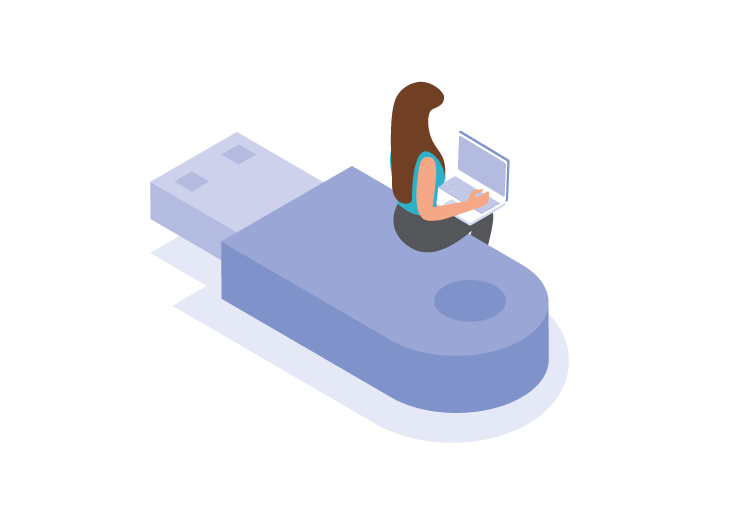 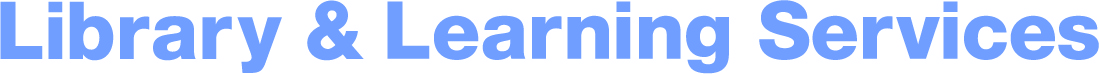 Further support
Discover information, guides, videos and toolkits on our webpages

Book your place on a UniSkills webinar or workshop running throughout the year

Book an appointment with UniSkills for 121 support

Contact the Catalyst Helpdesk via email at CatalystEnquiries@edgehill.ac.uk,  search our FAQs or Ask a Question online

Explore LinkedIn Learning to access online courses and video tutorials, written by industry experts, to help develop your skills and boost your employability

Attend 3 UniSkills workshops and/or webinars to gain 10 activity points towards the Extra Edge Award
[Speaker Notes: Standard in all slides]
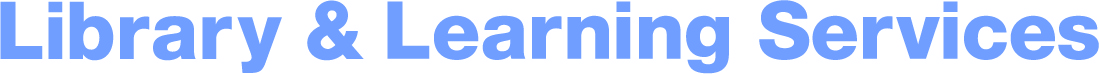 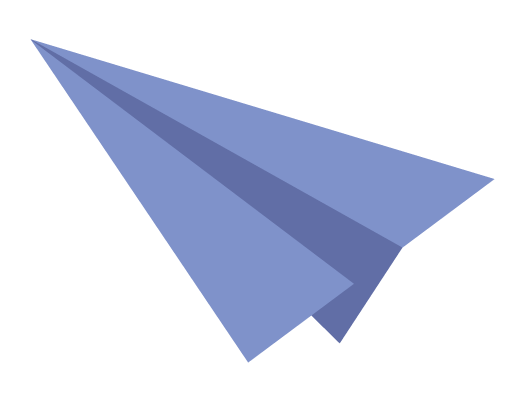 Keep in touch
@EHULibrary
@EHULearnService
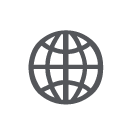 edgehill.ac.uk/uniskills
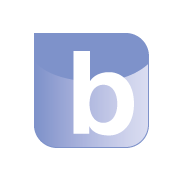 blogs.edgehill.ac.uk/ls
[Speaker Notes: Standard in all slides]
UniSkills Last Slide
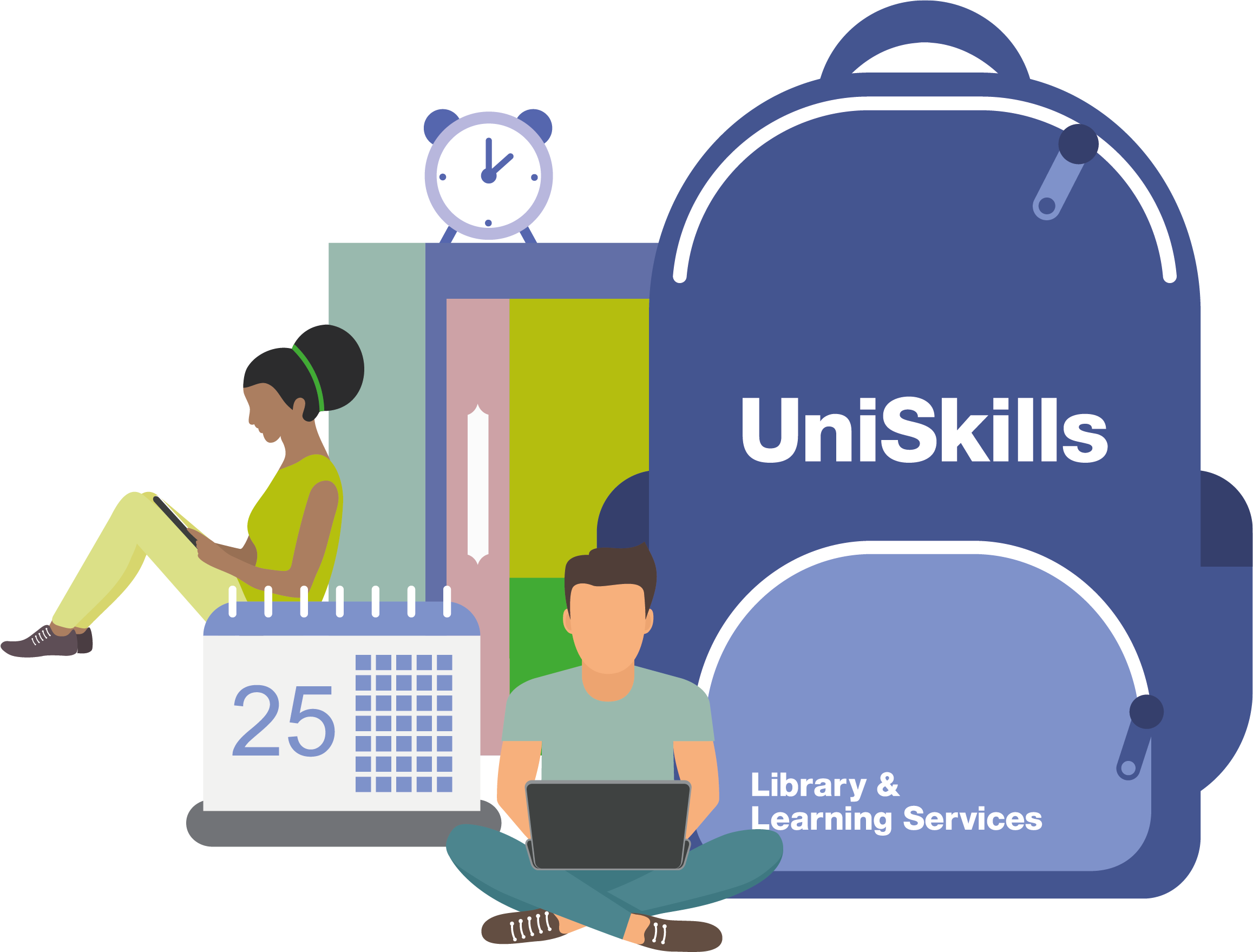 [Speaker Notes: Standard in all slides]